Calendula officinalis
ASTERACEAE
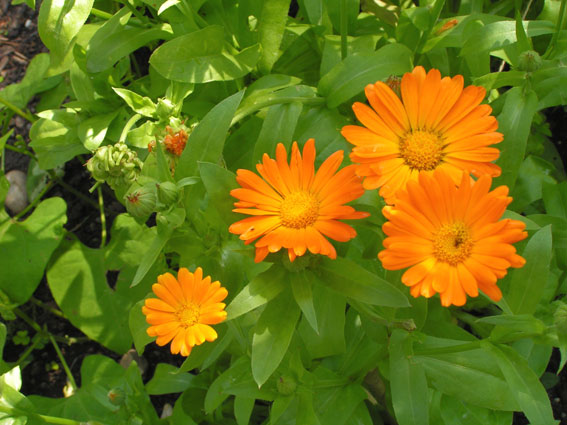 goudsbloem
geneeskrachtig
Campanula carpatica
CAMPANULACEAE
Karpatenklokje
Inheems in de karpaten
Campanula glomerata
CAMPANULACEAE
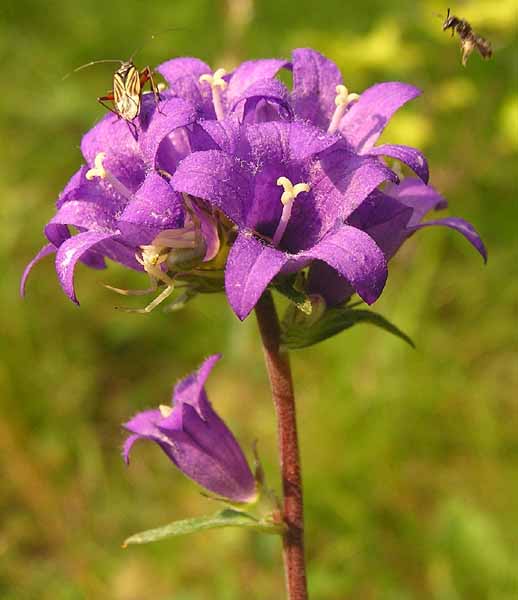 kluwenklokje
opeen gehoopt
Campanula persicifolia
CAMPANULACEAE
Prachtklokje
Campanula medium
CAMPANULACEAE
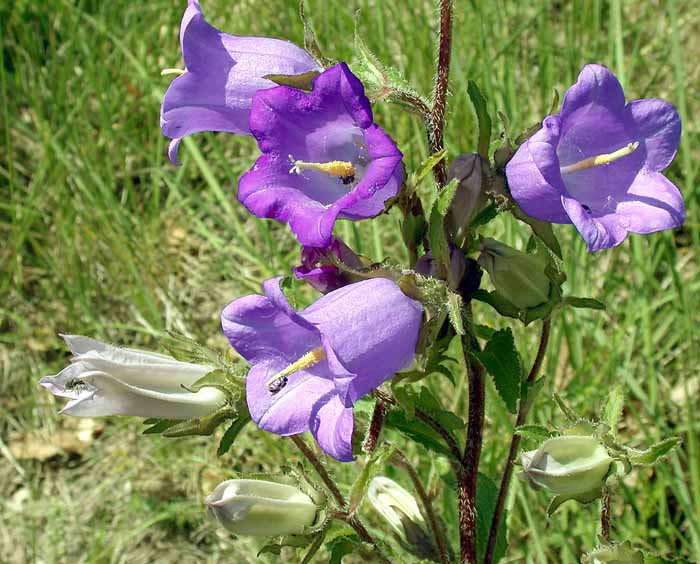 klokjesbloem
de middelste
Carthamus tinctorius
ASTERACEAE
saffloer
verfstoffen leverend
Celosia argentea ‘Cristata Groep’
AMARANTHACEAE
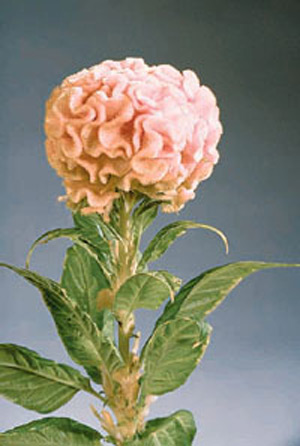 hanekam
zilverwit, met kam
Celosia argentea ‘Plumosa Groep’
AMARANTHACEAE
pluimhanekam
zilverwit, met pluim
Centaurea cyanus
ASTERACEAE
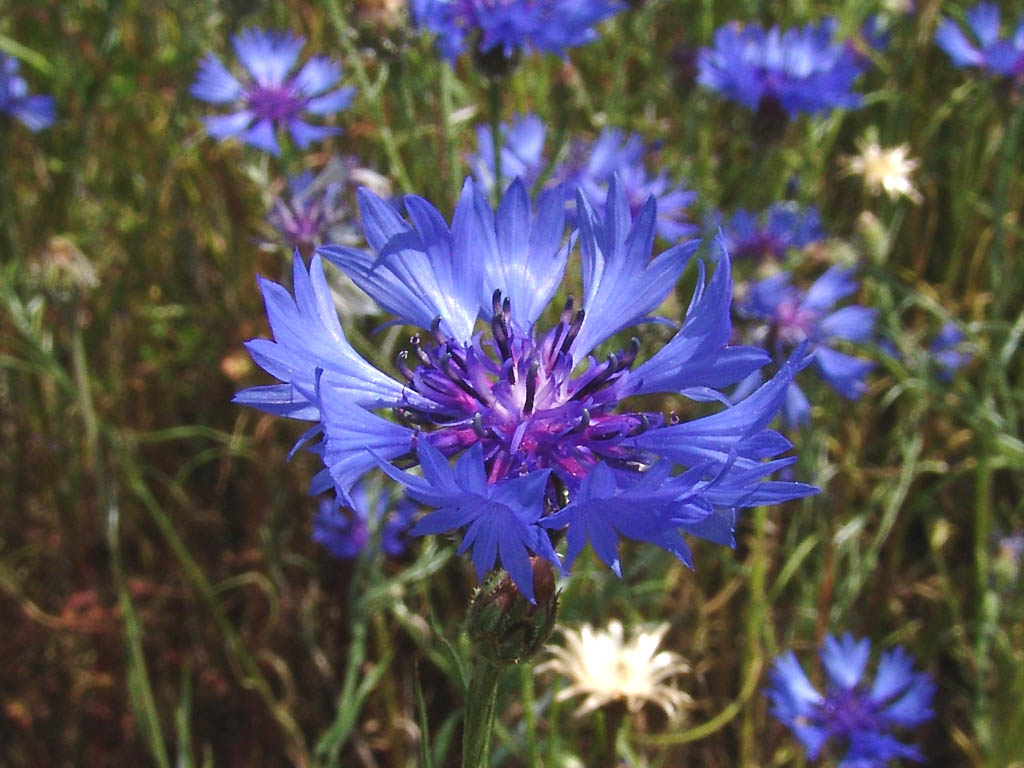 korenbloem
donkerblauw
Cestrum cultivars
SOLANACEA
Chamelaucium uncinatum
MYRTACEAE
haakvormig
waxflower
Chelone obliqua
SCROPHULARIACEAE
schildpadbloem
scheef
Chrysanthemum (Indicum Groep)
ASTERACEAE
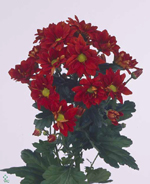 chrysant
Consolida (syn. Delphinium ajacis)
CONVALLARIACEAE
Eenjarige ridderspoor
Convallaria majalis
CONVALLARIACEAE
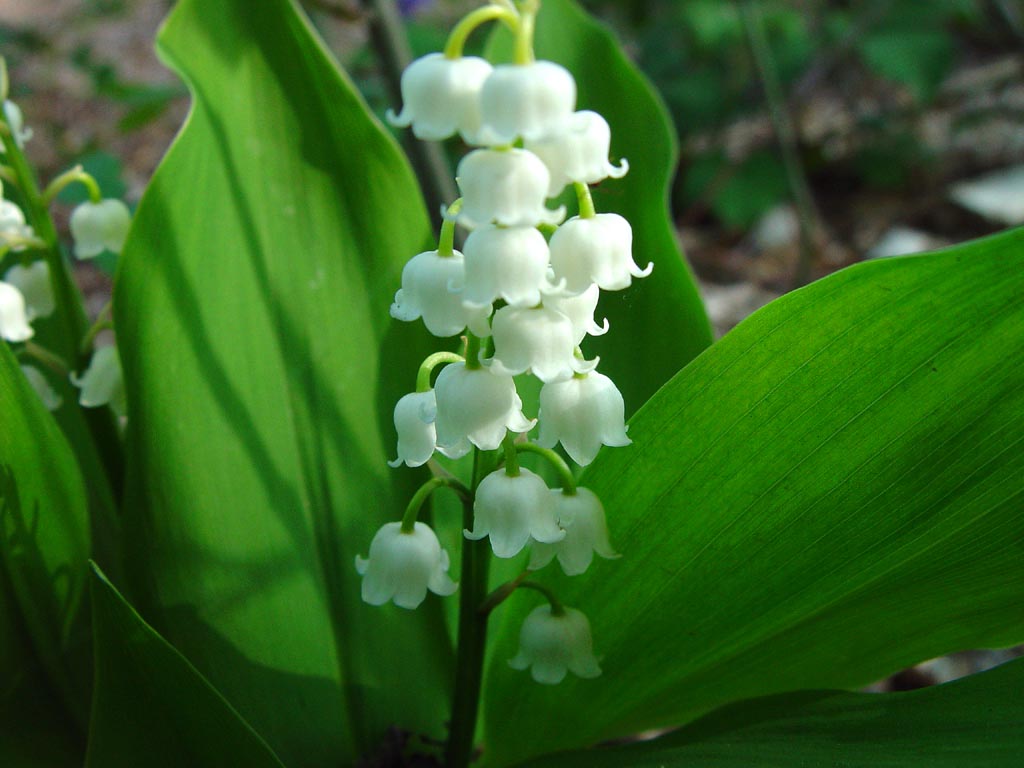 lelietje der dalen
in mei bloeiend
Crocus cultivars
IRIDACEAE
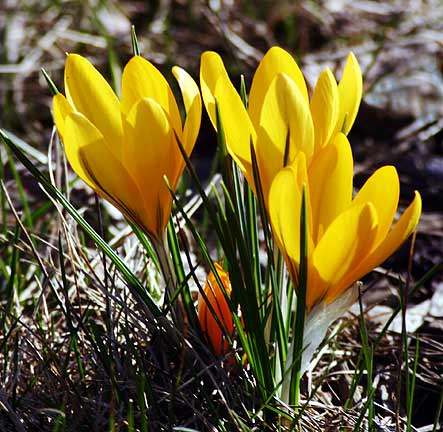 crocus
cultuurvariëteit
Cymbidium cultivars
ORCHIDACEAE
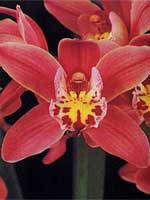 cymbidium
cultuurvariëteit
Dianthus (Caryophyllus Groep)
CARYOPHYLLACEAE
Standaardanjer
met kruidachtige geur
Euphorbia fulgens
Euphorbiacea
Helleborus foetidus
RANUNCULACEAE
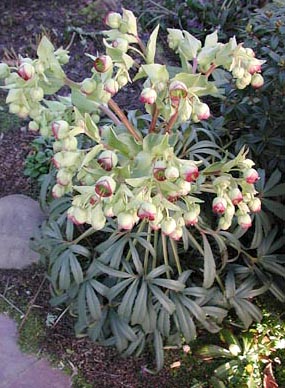 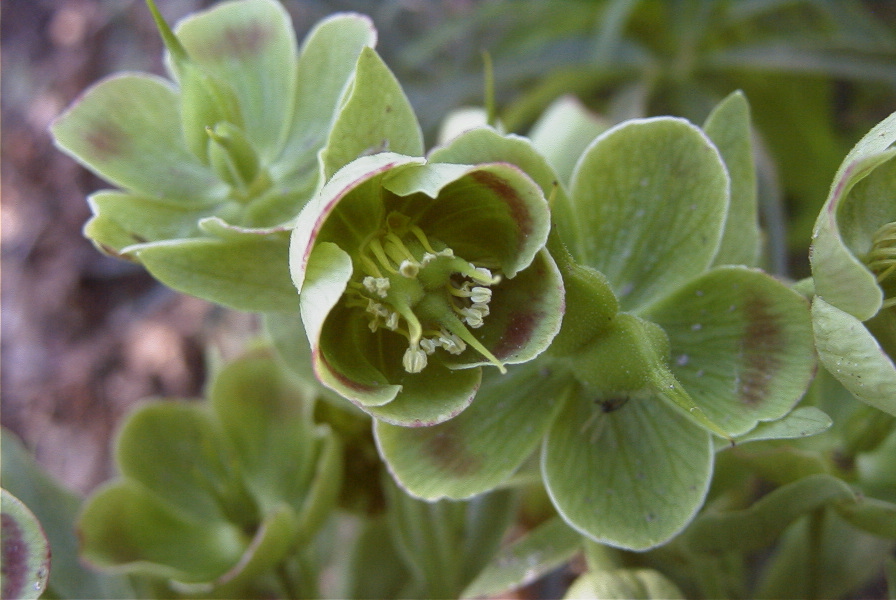 kerstroos
stinkend
Helleborus niger
RANUNCULACEAE
kerstroos
zwart
Hippeastrum gracilis
AMARYLLIDACEAE
amaryllis
slank
Hyacinthus orientalis
HYACINTHACEAE
oosters
hyacint
Iris (Hollandica Groep)
IRIDACEAE
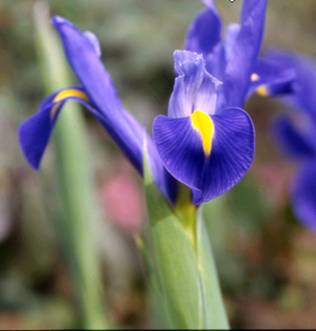 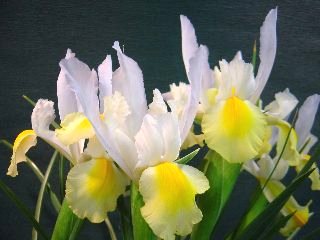 iris
Muscari armeniacum
HYACINTHACEAE
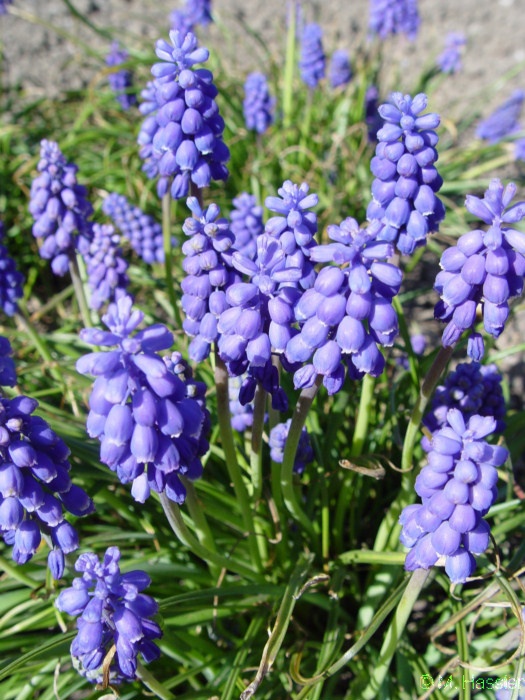 blauw druifje
uit Armenië
Narcissus carlton
AMARYLLIDACEAE
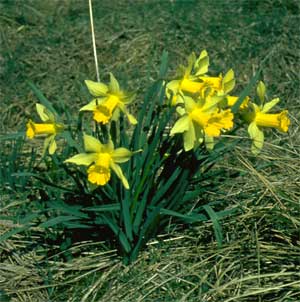 narcis
cultuurvariëteit
Narcissus Tête-à-Tête
AMARYLLIDACEAE
narcis
Hoofd aan hoofd
Ranunculus asiaticus
RANUNCULACEAE
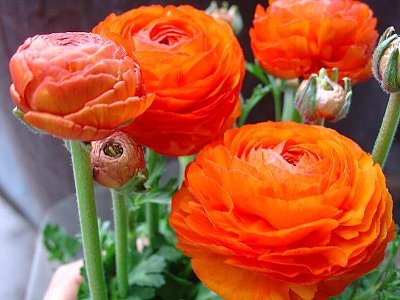 uit Azië
ranonkel
Syringa vulgaris
sering
Algemeen voorkomend
Tulipa cultivars
LILIACEAE
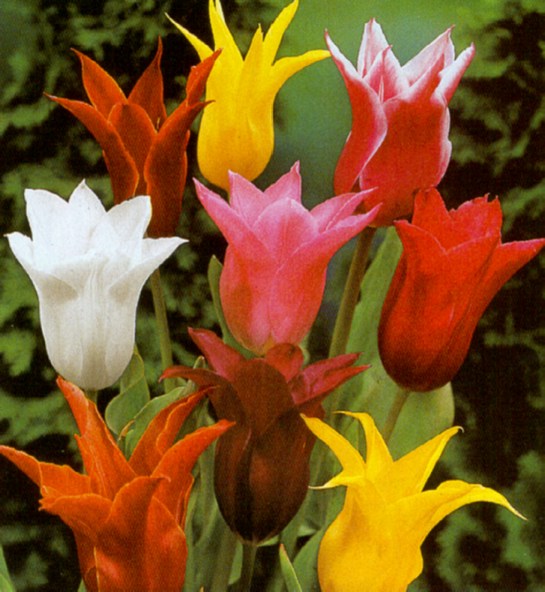 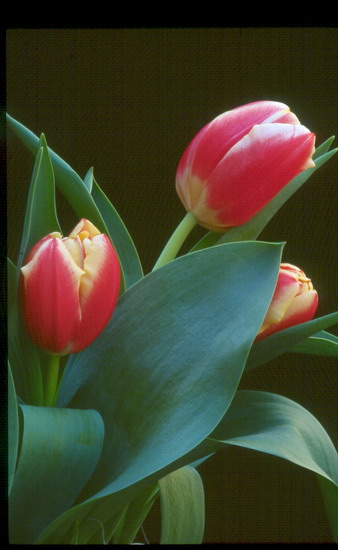 tulp
cultuurvariëteit
Viburnum opulus ‘Roseum’
sneeuwbal